A Brief Introduction to Synthetic Biology
Robert H. Newman
Assistant Professor of Biology
North Carolina A&T State University
What is…
Synthetic Biology
Synthetic Biology
The use of molecular biology tools and techniques to “forward-engineer” cellular behavior
Synthetic Biology
Genome Synthesis
Cell-based Therapeutics
Complex Circuit Design
Metabolic Engineering
Synthetic Biology
Genome Synthesis
Cell-based Therapeutics
Complex Circuit Design
Metabolic Engineering
Foundations of Circuit Design:
Regulated Gene Expression
LacI
LacI
PLac
lacO
lacO
lacI
lacZ
lacA
P
lacY
IPTG
LacZ
LacA
LacY
PLac
lacI
lacZ
lacA
P
lacY
Simple Circuit Design: Bi-Stable Toggle Switch
IPTG
LacI
PLac
lacO
lacI
lacZ
lacA
P
lacY
Simple Circuit Design: Bi-Stable Toggle Switch
IPTG
LacI
PLac
lacO
lacI
GFP
P
Simple Circuit Design: Bi-Stable Toggle Switch
IPTG
LacI
PLac
OR3
lacO
lacI
GFP
cI
P
heat
Simple Circuit Design: Bi-Stable Toggle Switch
LacI
PLac
lacO
lacI
GFP
cI
OR3
P
GFP Fluorescence
Time
Simple Circuit Design: Bi-Stable Toggle Switch
IPTG
LacI
PLac
lacO
lacI
GFP
cI
OR3
P
IPTG
GFP Fluorescence
Time
Simple Circuit Design: Bi-Stable Toggle Switch
IPTG
LacI
PLac
lacO
lacI
GFP
cI
OR3
P
IPTG
GFP Fluorescence
Time
Simple Circuit Design: Bi-Stable Toggle Switch
IPTG
LacI
PLac
lacO
lacI
GFP
cI
OR3
P
heat
IPTG
heat
GFP Fluorescence
Time
Complex Circuit Design: Oscillatory Circuit
LacI
PLac
lacI
P
GFP
AraC
P
AraC
GFP Fluorescence
Time
Complex Circuit Design: Oscillatory Circuit
LacI
PLac
lacI
P
GFP
AraC
P
AraC
GFP Fluorescence
Time
Complex Circuit Design: Oscillatory Circuit
LacI
PLac
lacI
P
GFP
AraC
P
AraC
GFP Fluorescence
Time
Complex Circuit Design: Oscillatory Circuit
LacI
PLac
lacI
P
GFP
AraC
P
AraC
GFP Fluorescence
Time
Complex Circuit Design: Oscillatory Circuit
LacI
PLac
lacI
P
GFP
AraC
P
AraC
GFP Fluorescence
Time
Synthetic Biology
Genome Synthesis
Cell-based Therapeutics
Complex Circuit Design
Metabolic Engineering
Synthetic Biology
Genome Synthesis
Cell-based Therapeutics
Complex Circuit Design
Metabolic Engineering
Cell-based Therapeutics:
Bacterial Invasion of Cancer Cells
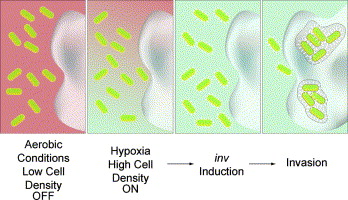 Aerobic Conditions/
Low Cell Density
OFF
Hypoxia/
High Cell Density
ON
inv
Induction
Invasion
Anderson, JC et al. JMB 2006
Synthetic Biology
Genome Synthesis
Cell-based Therapeutics
Complex Circuit Design
Metabolic Engineering
Synthetic Biology
Genome Synthesis
Cell-based Therapeutics
Complex Circuit Design
Metabolic Engineering
Metabolic Engineering: Artemisinin Semi-Synthesis
Mevalonate Biosynthetic Pathway
MevA
MevB
MevC
MevD
ADS
CYP71
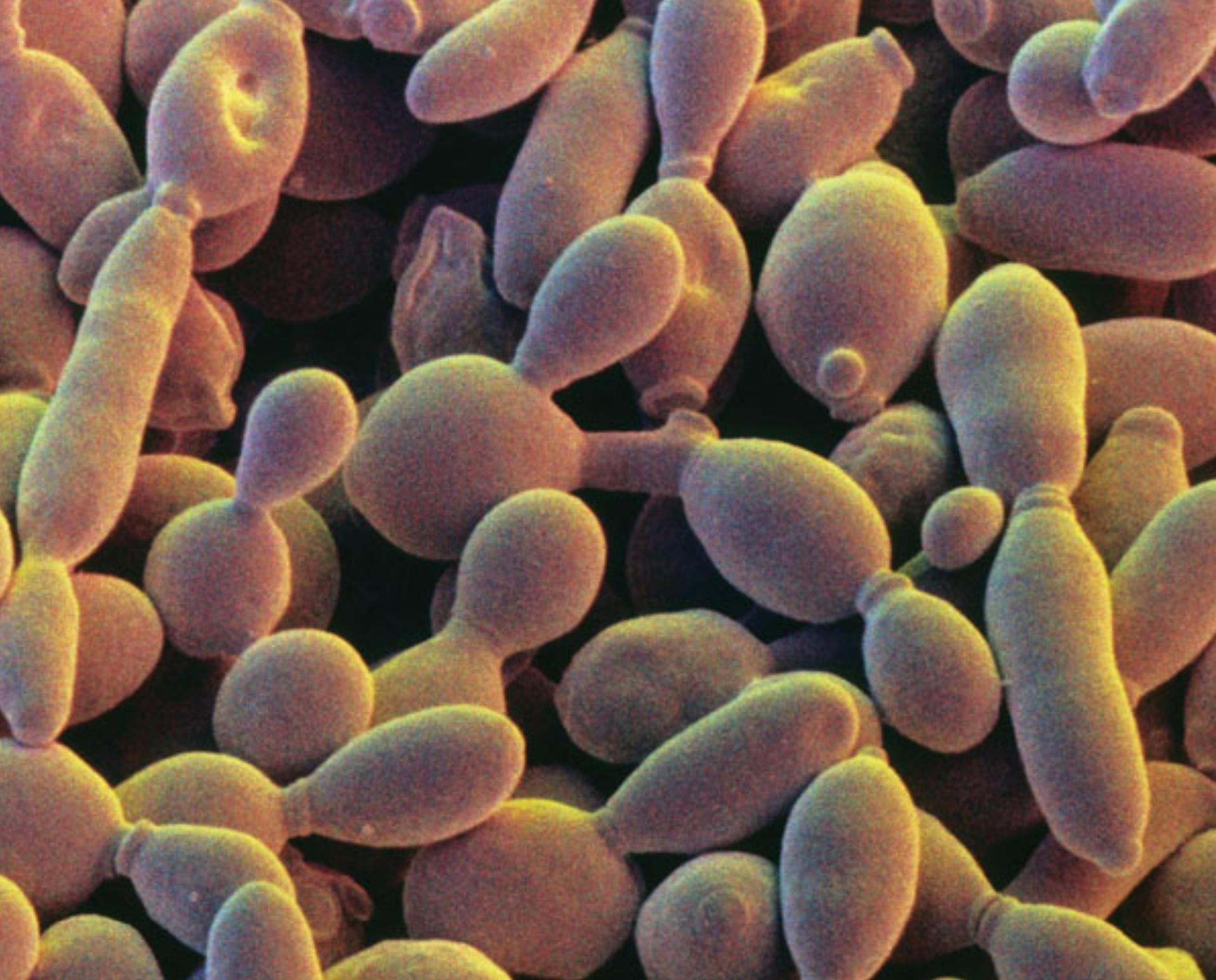 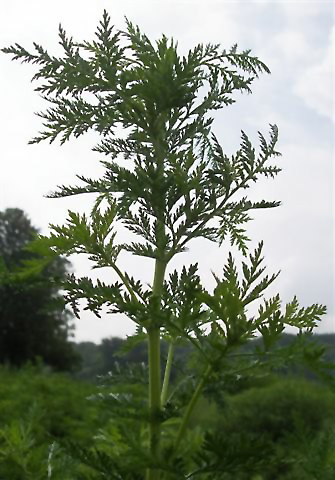 JD Boeke and S Richardson
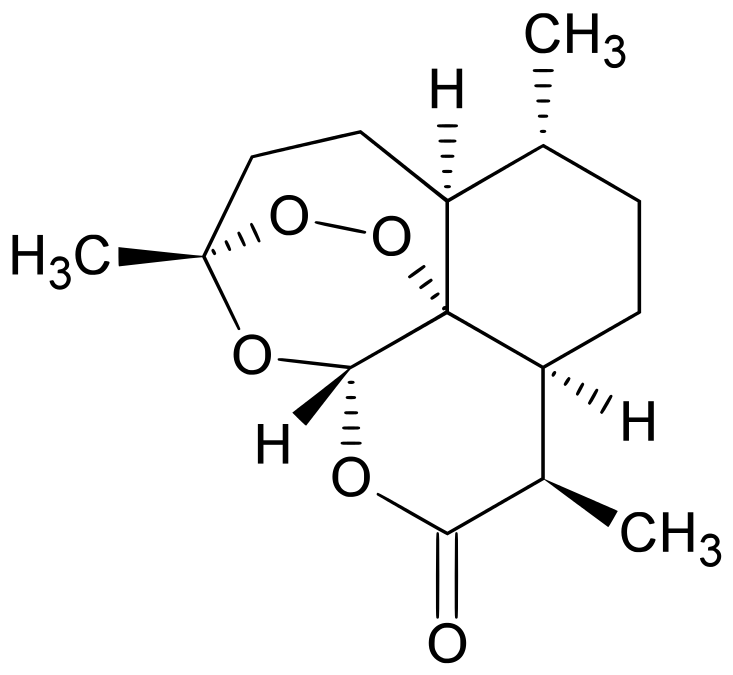 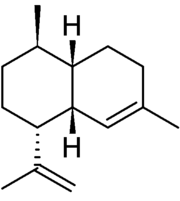 Amorpha-4,11-diene precursor
Artemisia annua
Artemisinin
Metabolic Engineering: Artemisinin Semi-Synthesis
Mevalonate Biosynthetic Pathway
MevA
MevB
MevC
MevD
ADS
CYP71
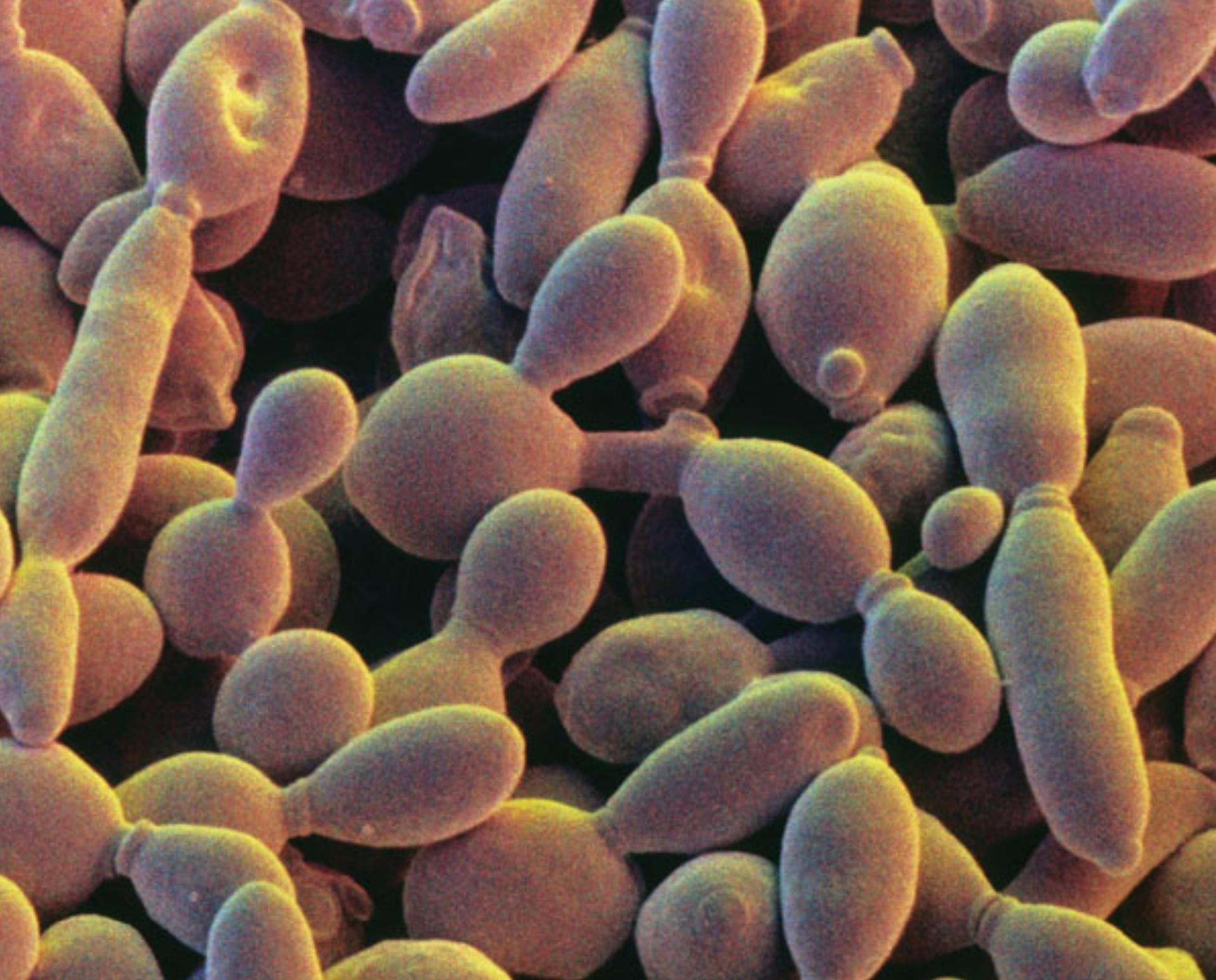 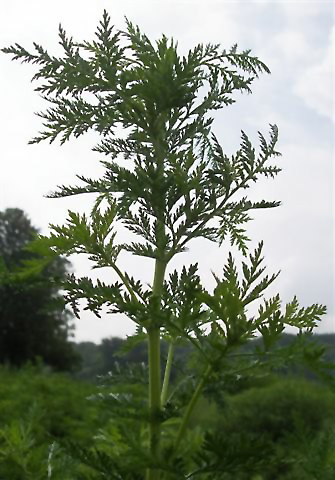 JD Boeke and S Richardson
<$0.25/dose
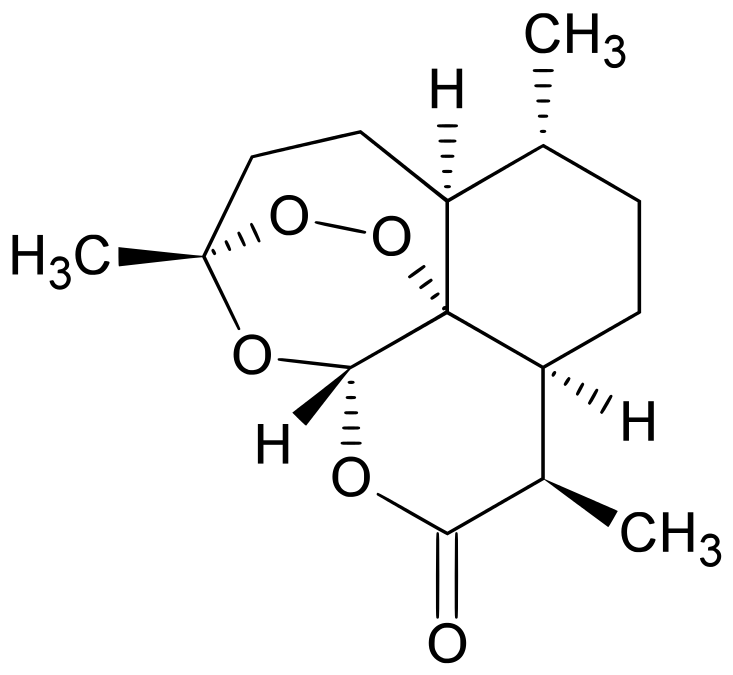 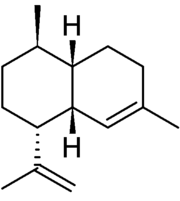 Amorpha-4,11-diene precursor
Artemisia annua
Artemisinin
Synthetic Biology
Genome Synthesis
Cell-based Therapeutics
Complex Circuit Design
Metabolic Engineering
Synthetic Biology
Genome Synthesis
Cell-based Therapeutics
Complex Circuit Design
Metabolic Engineering
Genome Synthesis: Synthetic Cells
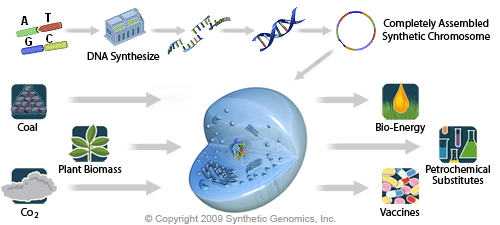 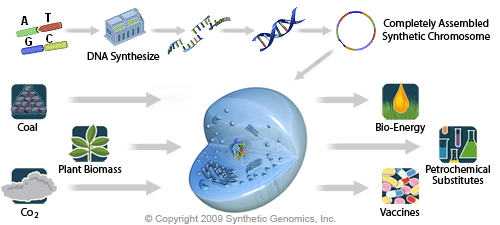 Genome Synthesis: Synthetic Cells
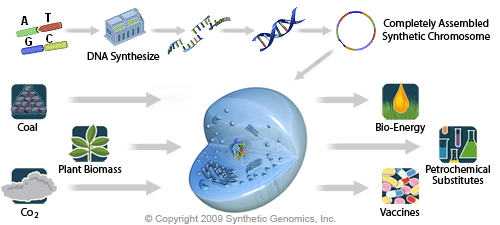 On the Precipice of the Future…
Let me now comment on the question "what next". Up to now we are working on the descriptive phase of molecular biology. ... But the real challenge will start when we enter the synthetic phase of research in our field. We will then devise new control elements and add these new modules to the existing genomes or build up wholly new genomes. This would be a field with an unlimited expansion potential and hardly any limitations to building "new better control circuits" or ..... finally other "synthetic" organisms, like a "new better mouse". ... I am not concerned that we will run out of exciting and novel ideas, ... in the synthetic biology, in general.
-Geneticist Waclaw Szybalski, 1974
Synthetic Biology
Genome Synthesis
Cell-based Therapeutics
Complex Circuit Design
Metabolic Engineering